VAZ 21063  давлат  рақами  85 048 КAA, кузов рақами рақамсиз, шасси  рақами  2899527,    двигател  рақами 2458645, ишлаб чиқарилган йили  1992 йил,
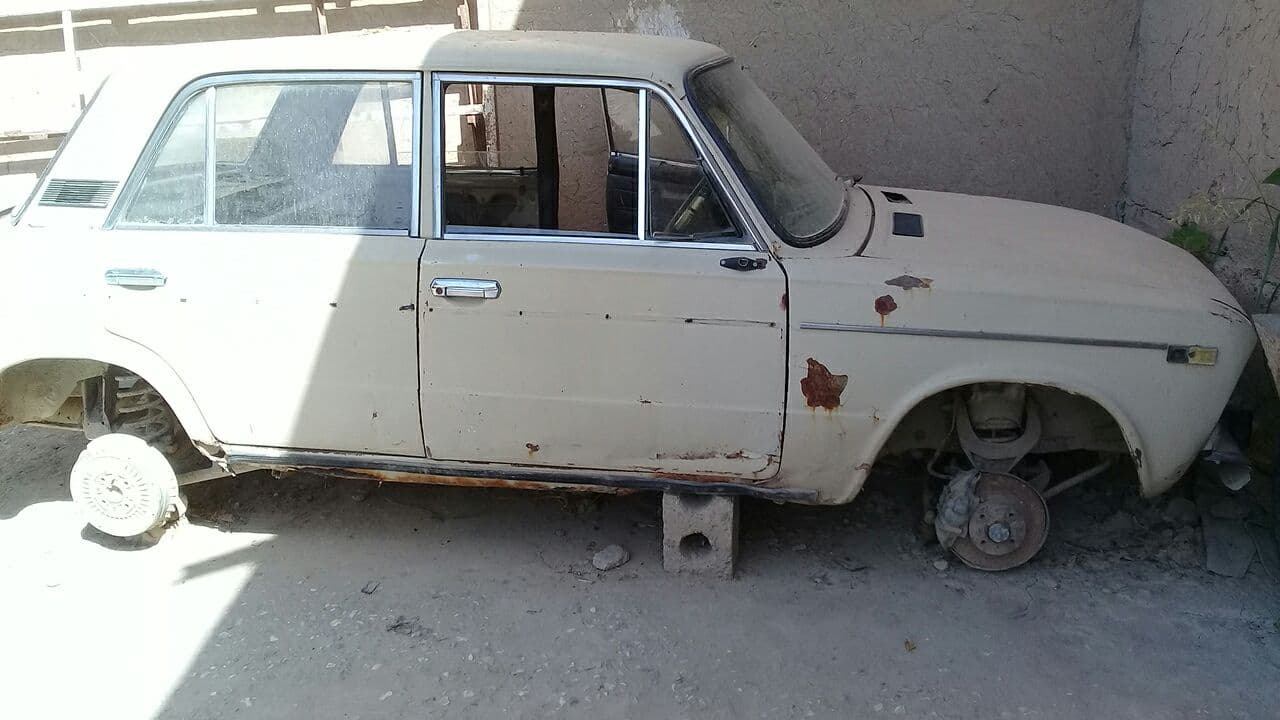